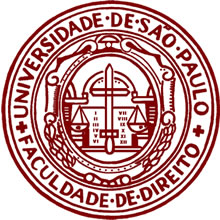 Faculdade de Direito			Universidade de São Paulo			Comissão de Graduação
Proposta de Reestruturação da Matriz Curricular para 2014
Subcomissão para Reforma da Matriz Curricular e PPP

Membros:
Prof. Sérgio Salomão Shecaira
Prof. Diogo Rosenthal Coutinho
Profª. Mariângela G. Magalhães Gomes
Representante Discente Matheus Zuliane Falcão
Representante Discente Paula Davoglio Goes
1. Histórico
Criação da Subcomissão para Reforma da Matriz Curricular e Projeto Político-Pedagógico no âmbito da Comissão de Graduação (2011).
Diagnóstico da grade atual, com estudos comparativos com universidades de destaque no mundo e estudo da Legislação Nacional.
Apresentação e discussão nos Departamentos e com estudantes, por meio da Representação Discente.
Reunião de sugestões e montagem da proposta de reestruturação da Matriz Curricular para 2015.
Nova regulamentação dos Créditos Livres e Greve Estudantil
2. Propostas de Modificação
2.1. Esclarecimentos Iniciais:

Obrigatoriedade de 3700 horas de atividades para a conclusão do curso de Direito (Resolução nº 2/  2007 do CNE/CES)
Cumprimento de 247 créditos (3700 horas:15 horas semestrais de atividades)
Exigência legal de um Núcleo de Prática Jurídica (Resolução nº 9/ 2004 do CNE/CES)
2.2. Fomento à pesquisa, extensão e atividades extracurriculares:

49 créditos optativos (20% da carga horária do curso) que podem ser atribuídos às atividades de monitoria, pesquisa, extensão, intercâmbio e matérias em outras unidades USP. 
Criação do Núcleo de Prática Jurídica, com 10 créditos obrigatórios (5% da carga horária do curso).
2.3. Solução para a Sobrecarga de Trabalho de Docentes e Dificuldades dos Discentes com relação à grade.

2.3.1. Blocos de Horários
Nos períodos diurno e noturno, serão oferecidas as disciplinas obrigatórias e optativas.
No período da tarde poderão ser oferecidas somente disciplinas optativas.
Disciplinas com número de créditos-aula par, para evitar conflitos, distribuídas em 3 blocos de horários por dia.
2.3.2. Divisão de Salas
  
Disciplinas optativas obrigatoriamente oferecidas: Número máximo de 120 alunos, sendo indicado que o Departamento ofereça mais de uma turma, caso haja um grande número de inscritos.
Disciplinas optativas: É livre a decisão do professor quanto ao número máximo de alunos na sala.
Disciplinas obrigatórias: número máximo de 80 alunos por sala.
2.4. Diminuição da Carga Horária de Disciplinas Obrigatórias e  Aumento de Optativas

Redução da carga e total de disciplinas obrigatórias por semestre.

Estímulo a criação de novas disciplinas optativas.

Valorização do Crédito-Trabalho ( 1 C.T.= 2 C.A.)
2.4.Diminuição da Carga Horária de Disciplinas Obrigatórias e  Aumento de Optativas
As modificações, como regra, seguiram a seguinte lógica para disciplinas com número ímpar de créditos:
Se continuadas (Direito I= 3 C.A. e Direito II= 3 C.A.), os créditos foram realocados com manutenção do número total de créditos aula (Ex: DI= 4 C.A., DII= 2 C.A. )
Se não continuadas (DI= 3 créditos), houve redução de 1 crédito aula e inclusão de um crédito trabalho (Ex: DI= 2 C.A + 1 C.T.)
2.4.1.Comparativo de Modificações
DISCIPLINAS OBRIGATÓRIAS
DISCIPLINAS OPTATIVAS OBRIGATORIAMENTE OFERECIDAS OU FACULTATIVAS
Legenda de cores:
5º Semestre
6º Semestre
7º Semestre
8º Semestre
9º Semestre
10º Semestre
2.5. Crédito-Trabalho:

Estímulo ao crédito-trabalho, conforme previsão Regimento Geral da USP (artigo 65, § 3º), como unidade de valor das seguintes atividades:
planejamento, execução e avaliação de pesquisa; 
trabalhos de campo, internato e estágios supervisionados ou equivalentes; 
leituras programadas; 
trabalhos especiais, de acordo com a natureza das disciplinas; 
excursões programadas pelo Departamento.
2.6. Tutorias:

Estímulo ao regime de tutorias (1 C.T por semestre durante o primeiro ano)
Possibilita que cada docente fique responsável por acompanhar um determinado número de alunos da graduação, numa experiência que beneficia o ensino e o aprendizado.
Acompanhamento do progresso acadêmico dos estudantes e auxílio em problemas eventualmente surgidos no decorrer do curso.
2.8. Núcleo de Prática Jurídica
Nova estrutura que convive com as Comissões de Cultura e Extensão; de Pesquisa;
Englobará atividades forenses e atividades jurídicas, em sentido amplo;
Manutenção e ampliação das atividades já desenvolvidas no âmbito da FDUSP (Saju, DJ, GDUCC,etc.)
Convênios com entidades privadas de interesse público e órgãos públicos.
 Escritórios de advocacia, com projeto pedagógico, também podem firmar convênios.
2.7. Comissão Permanente de Acompanhamento de grade e PPP
PPP e Grade como processo dinâmico
Criação de órgão responsável pela verificação da implementação do novo PPP, realização de diálogos interdepartamentais e acompanhamento do desenvolvimento da grade. 
 Revisão permanente da  Matriz Curricular e PPP para um contínuo aperfeiçoamento do aprendizado jurídico.